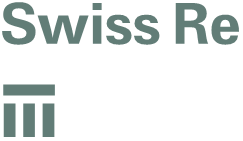 Price and Rate Monitoring
CSAF Meeting, Des Moines, IA          September 28, 2012
Presented by Anthony Hill, Swiss and
Young Kim, Zurich General Insurance Underwriting
Table of Contents / Agenda
Price/Rate Monitoring Introduction
Various Approaches to Price/Rate Monitoring
Price/Rate (Adequacy) Change Example
Comparison of Results
Zurich's Approach to Rate Monitoring
Backward/Forward Walks
Decisions & Challenges in Price/Rate Monitoring
Conclusions
2
Price/Rate MonitoringIntroduction
3
Price/Rate Monitoring – What is it?
Simple definition: a measurement of the change in rate levels from one period to another – what the customer typically feels.
A more complex definition: a measurement of the change in effective rate levels from one period to another (reflecting mix shift) – how our rate adequacy changes over time.
Absolute rate level or rate adequacy is not critical. It's the change in rates or rate levels that we're concerned with.
4
Price/Rate Monitoring – Purpose & Uses
Track changes in rate levels over time
Allows for the projection of historical loss ratios to a future period for profitability and forecasting purposes
Allows backward walk of current costing loss ratios to see if they are consistent with historical results (Pricing-Reserving Linkage)
Facilitate analysis of strengthening and erosion in loss picks
Facilitates planning, providing granularity into the source of historical premium changes (e.g. exposure, growth, rate)
Critical part of portfolio steering; particularly powerful when combined with hit rates, retention rates, and industry price monitors
Useful tool in driving underwriter behavior and providing timely feedback
5
Various Approaches to Price/Rate Monitoring
6
Price/Rate Monitoring Approaches
Three basic approaches to price/rate monitoring
Method 1: Change in standard rates or benchmarks plus the impact of changes in certain credits and debits
Method 2: Change in price per exposure – portfolio and matched renewals
Method 3: Change in price relative to benchmark
Method 1: Changes in Standard/Filed Rateswith Selected Credits/Debits
Description:
Price change is calculated as a combination of changes in standard/filed rates plus changes in certain credits and debits. Credits/debits that change due to movements in the underlying exposure to loss (e.g. credits for adding sprinklers) are usually excluded from the calculation.
Applicable Segments:
Policy/Portfolio Metrics:
US Admitted and other segments where rates are filed and/or highly structured
Works best on stable portfolios with high renewal retention ratios
Usually applied at portfolio level
For portfolio, impact of changes to each rating variable are calculated independently.
More complex policy-level calculations that consider interactions of rating variables are possible with appropriate systems. The most robust method allows for re-rating past policies with current rating plan.
Advantages:
Disadvantages:
Widely recognized and accepted by external regulators and rating agencies
Filed rate change impacts are readily available for admitted business  as part of rate filings
All but judgemental credits/debits are known at time rates are committed to (filed).
Requires a fixed pricing structure
Normally a renewal pricing metric; (Change in) price adequacy is not directly calculated.
Does not typically reflect the impact of new/lost business.
For portfolio calculations, historical rate changes usually reflect exposure at time rates were filed. They may not be accurate for the current portfolio.
Determining how to handle changes in debits/credits can be problematic. This is particularly true for experience rating, which is intended to be predictive of loss potential. The problem comes when adding a year of experience on a renewal (and typically dropping an old year) produces significantly different credits/debits without a change in underlying exposure.
Method 2a: Changes in Price per Exposure -Portfolio Calculation
Description:
Price change is calculated as the change in premium per exposure for the full portfolio. Exposure can be defined in a variety of ways, but must be available for all policies.
Applicable Segments:
Policy/Portfolio Metrics:
Works best on stable portfolios with relatively homogeneous exposures.
Stratification can be used to expand applicability to large portfolios having heterogeneous exposures.
The metric is calculated at the portfolio level.
The calculation can be driven down to the policy level, but is so crude that it will only be credible for matched renewals.
Advantages:
Disadvantages:
Easily understood and easily calculated.
Includes impact of new and lost business.
As a simple metric, it is readily available and can be a good leading indicator of price changes that are calculated more accurately.
Requires a single exposure metric for all policies. Often this can mean that the exposure metric is highly simplified (e.g. policy count or limits sold).
There may be significantly different values of the same metric if multiple exposure bases are available and used – with little guidance on which is most accurate.
Extremely crude price metric. It can be misleading under a wide variety of scenarios. Examples include:
Writing or cancelling a single large policy
A significant change in layers written
Mix shifts between classes
Method 2b: Changes in Price per Exposure -Matched Renewals
Description:
Price change is calculated as the change in premium per exposure for each renewing policy. Exposure can be defined in a variety of ways, but is most often the exposure base used to price or cost the policy (e.g. sales or turnover).
Applicable Segments:
Policy/Portfolio Metrics:
Works best on stable portfolios with relatively homogeneous exposures.
Stratification can be used to expand applicability to large portfolios having heterogeneous exposures.
Policies having significant changes in exposure, limits, or deductibles/SIR's are typically excluded.
Portfolio metrics can be calculated as a weighted average of individual policy changes, where price changes are normally weighted by expiring premium.
Advantages:
Disadvantages:
Easily understood and easily calculated.
Most closely matches price changes felt by customers.
Impact can be attributed to individual policies.
Purely a renewal pricing metric; (Change in) price adequacy is not directly calculated.
Does not directly reflect the impact of new/lost business. However there are some techniques for incorporating the impact of new/lost business.
If portfolio is changing significantly, the metric may be based on a relatively small sample of policies (renewals with only minimal exposure/limit/deductible changes). This sample may be highly skewed, particularly if portfolio shifts are driven by re-underwriting efforts.
Method 3: Changes in Price relative toBenchmark
Description:
Actual premium is divided by benchmark premium (or loss cost) to produce a price adequacy index. Effective Price change (measuring change in price adequacy) is calculated as the change in this price adequacy index over time.
Applicable Segments:
Policy/Portfolio Metrics:
Can apply across a broad variety of portfolios as long as a benchmark price or loss cost exists (and has existed historically).
Calculated for each transaction and summed to produce portfolio metrics.
Advantages:
Disadvantages:
Measures (Re)insurer's current view of historical changes in price adequacy.
The most robust and accurate method available.
Can be used with either loss costs (e.g. raw benchmarks) or fully loaded indicated costs.
Applied regardless of new business or renewal business.
Can be calculated at time of quoting/binding.
Requires sophisticated costing systems in order to re-price historical policies with current benchmarks.
Does not directly measure price change felt by customers.
Assumes all benchmark prices or loss costs are equally adequate, which is often not the case.
When benchmarks change, the historical price adequacy index should be restated, which can be extremely difficult if rating variables have changed over time.
The restatement of the historical price adequacy can produce significant revisions over the full history of the segment – something that may be challenging to explain and manage.
If experience rating is a significant part of costing, it can be difficult to properly incorporate its impact. Often it is excluded.
Price Monitoring – A.M. Best View
A.M. Best requires separate price monitoring on New and Renewal business in its Supplemental Rating Questionnaire (SRQ).
Four year history
For each annual statement line
Uses Method 1: Change in filed rates plus credits/debits
Adds adjustments for New Busines
Renewal Business
New Business
Direct Premium Written (DPW) on Renewed Policies
Number of Policies Renewed
Average Change in DPW due to Filed Rate Changes
Average Rate Modification due to Schedule Credits/Debits
Average Rate Modification due to Other Pricing Adjustments
Total Average Change in Pricing
Price Level Indexed to Initial Year
Material Changes in T&C and whether impact is included in pricing changes
Direct Premium Written (DPW) on New Policies
Number of New Policies
Average Rate Modification due to Schedule Credits/Debits
Average Rate Modification due to Other Pricing Adjustments
New Policies Price Level Relative to Renewal Price Level
12
Price/Rate (Adequacy) Change Example
13
Basic Information
14
Method 1: Changes in Standard/Filed Rateswith Selected Credits/Debits
15
Method 1: Rate Change Breakdown
16
Method 1: Change in Benchmark rates with credits and debits
17
Method 1: Rate Adequacy Adjustmentsfor Rates and Trend
18
Method 1: Rate Adequacy Adjustmentsfor Experience & Schedule Rating*
*Technically should include only to the extent it does not change expected losses. However this is difficult to determine, particularly on an individual risk
19
Method 1: Change in Rate Adequacy
20
Method 2: Changes in Price per Exposure -Portfolio & Matched Renewals
21
Method 2a: Portfolio Price per Exposure
.035/.037-1
22
Method 2b: Matched Renewal Price per Exposure
308,915/332,500-1
262,700/285,183-1
23
Method 2b: Rate Adequacy Adjustmentsfor Trend
24
Method 2b: Change in Rate Adequacy
25
Method 3: Changes in Price relative toBenchmark
26
Method 3: Change in Price Relative to Benchmark
27
Method 3: Change in Price Relative to Benchmark LR Trend Calculation
28
Comparison of Results
29
Price/Rate Change Metrics : Comparison of Results
30
Some Observations
"Price Change" is difficult to define in a way that is universally appealing.
"Price adequacy" may be a bit easier to define, but it is extremely difficult to measure accurately.
Different Price/Rate Change methods can diverge if a portfolio has undergone significant change.
Distortions in a price metric may be compounded when a series of price changes are linked in order to develop a price index.
Many of the conclusions related to price adequacy are highly dependent on the assumptions related to trend and other factors.
Be careful when benchmarking pricing with industry changes. The choice of metric (and what is included) can create significant differences.
Zurich Rate Change Guidelines
32
Backward/Forward Walks
33
Backward/Forward Walks
Backward walk restates the current pricing expected loss and restates it to the rate adequacy levels for each prior year.
Forward walk restates historical ultimate loss ratios to the rate adequacy levels of the current year.
Used to evaluate consistency of current loss ratio with historical experience
Enhance understanding of portfolio volatility
Critical feedback for both pricing/costing and reserving processes
Identify differences between expected and actual loss trends
Identify unmeasured price adequacy changes
Ensure consistency and accountability in pricing and reserving
Slide 34
Backward/Forward Walks
Slide 35
Decisions & Challenges in Price/Rate Monitoring
36
Key Decisions and Challenges in the Design of a Price/Rate Monitoring System
Key decisions when building price montioring
Which method or combination of methods is appropriate for each business segment
What should be included/excluded in the metric (may impact method selection)
How to operationalize the metric
Key Decisions and Challenges in the Design of a Price/Rate Monitoring System
Which method or combination of methods is appropriate for each business segment
Desire for Price/Rate change, Price/Rate Adequacy change, or both
Availability of data
Willingness to include subjective measures
Willingness to use multiple methods or a combination of methods
How to combine across segments that use different methods
Key Decisions and Challenges in the Design of a Price/Rate Monitoring System
What should be included/excluded in the metric*
Incorporation of changes in underlying exposures (change in mix between business units, use of multiple exposure definitions)
Premium lift from exposure/coverage Inflation
Claims inflation (ground-up, excess, limited), benefit changes and frequency trend
Limit/ attachment/ deductible/ SIR changes
New and lost business impact (potentially reflecting adverse/favorable selection)
Experience rating impact
Underwriter modification impact
Commission changes; Gross versus Net price
Changes in coverage, terms and conditions
Retrospective adjustments (e.g. retrospectively rated premiums/commissions, premium audits)
Other factors (e.g. mix of business between rating tiers, changes in underwriting standards, or changes in investment yields)

*may impact method selection
Key Decisions and Challenges in the Design of a Price/Rate Monitoring System
How to operationalize the metric
System/Database Design
Need for additional work/coding when quoting/binding
Report Design, Diagnostics, Drill-Downs
Historization/Restatement
Downstream uses
Conclusions
41
Final Thoughts
(Re)insurance companies monitoring price changes face many challenges in the design and implementation of the metrics.
Price and Price Adequacy change metrics, however calculated, will likely have some weaknesses in them.
Still, price monitoring is a critical part of operating a (Re)insurance company.
The more a portfolio changes, the more likely the price (adequacy) change metrics will be flawed.
When in doubt, it's useful to have multiple price metrics. They may not tell you the "right" answer, but you can feel more confident if they are consistent in their result.
Slide 42
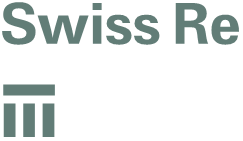 Thank you
Legal notice
©2012 Swiss Re. All rights reserved. You are not permitted to create any modifications or derivatives of this presentation or to use it for commercial or other public purposes without the prior written permission of Swiss Re.
Although all the information used was taken from reliable sources, Swiss Re does not accept any responsibility for the accuracy or comprehensiveness of the details given. All liability for the accuracy and completeness thereof or for any damage resulting from the use of the information contained in this presentation is expressly excluded. Under no circumstances shall Swiss Re or its Group companies be liable for any financial and/or consequential loss relating to this presentation.
44